Создание электронного теста для подготовки к ГИА на сайте http://webanketa.com
Яковлева О.А., 
учитель химии МАОУ СОШ №28 
г. Балаково Саратовской области
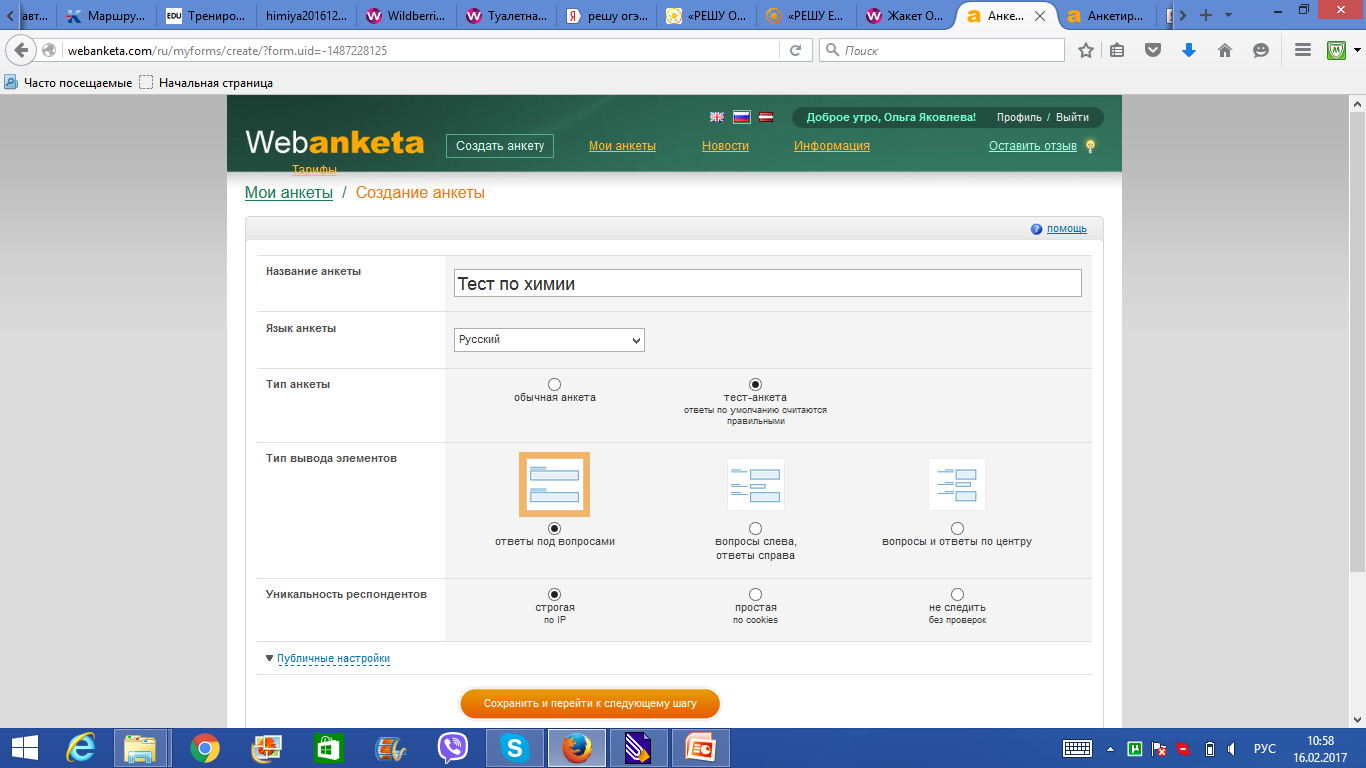 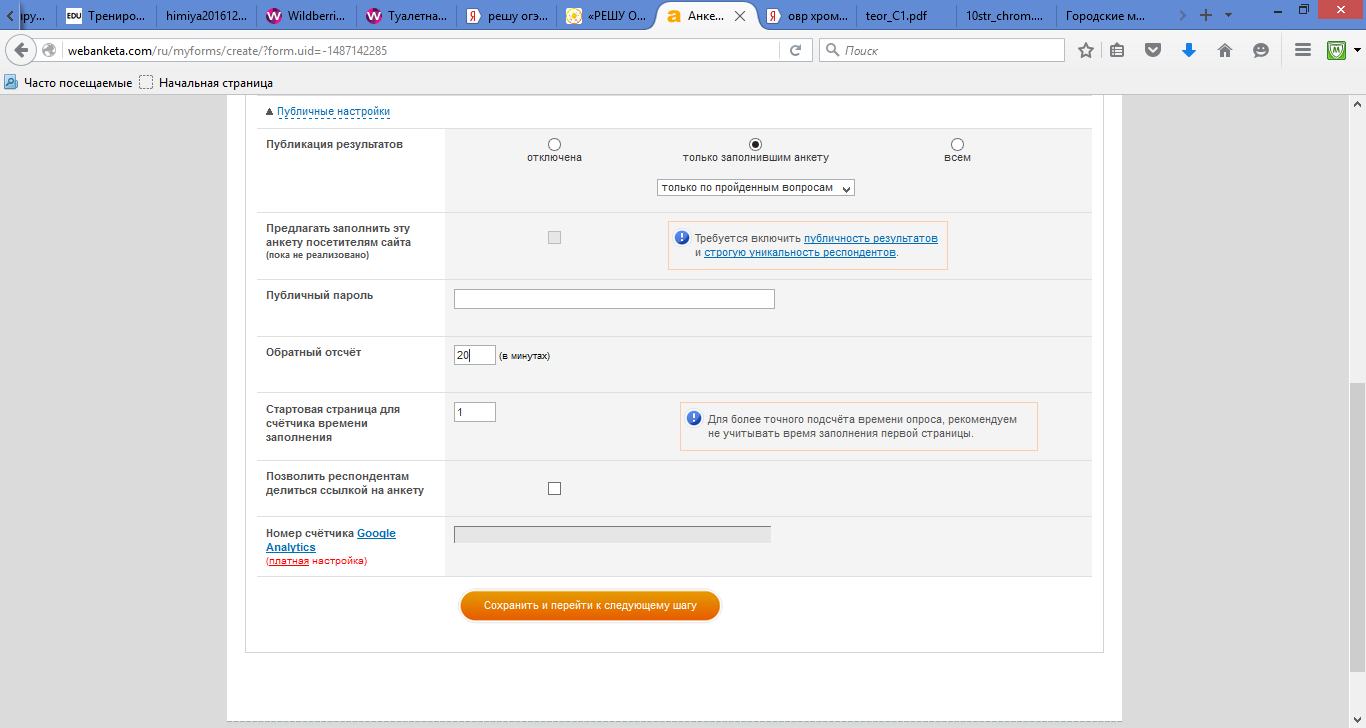 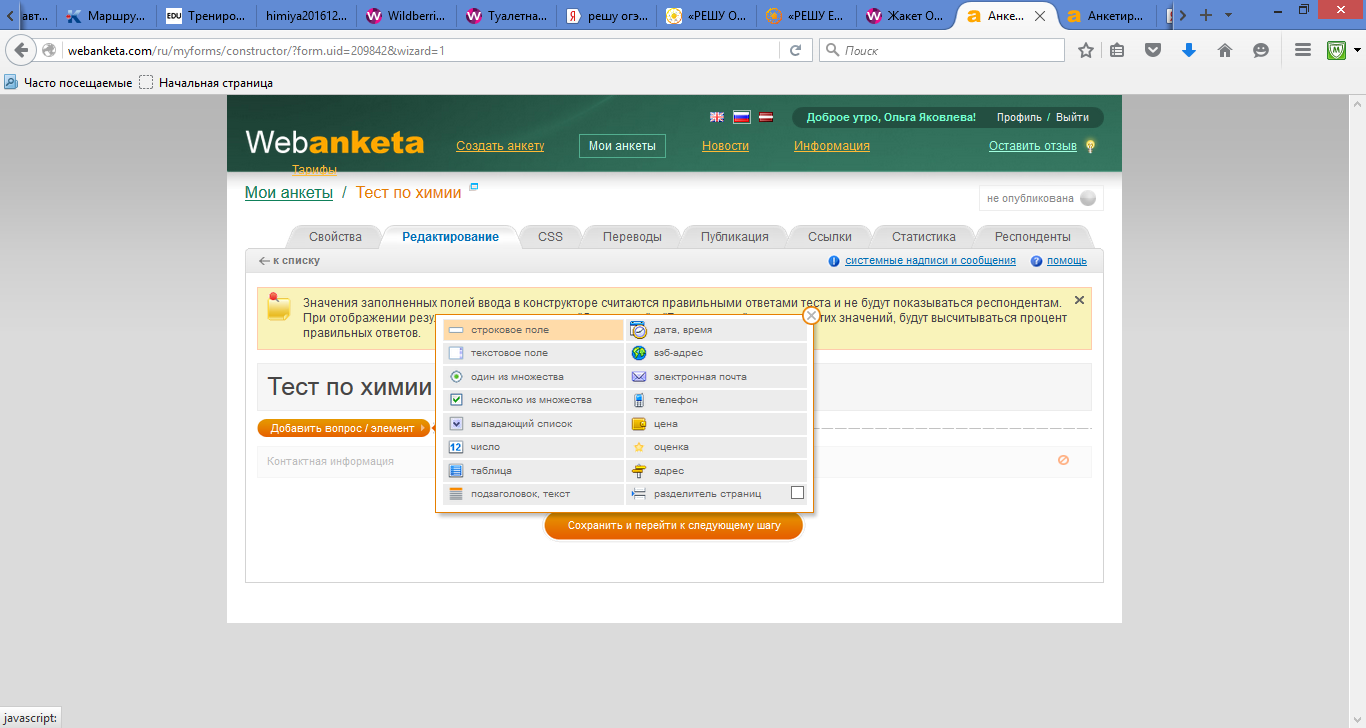 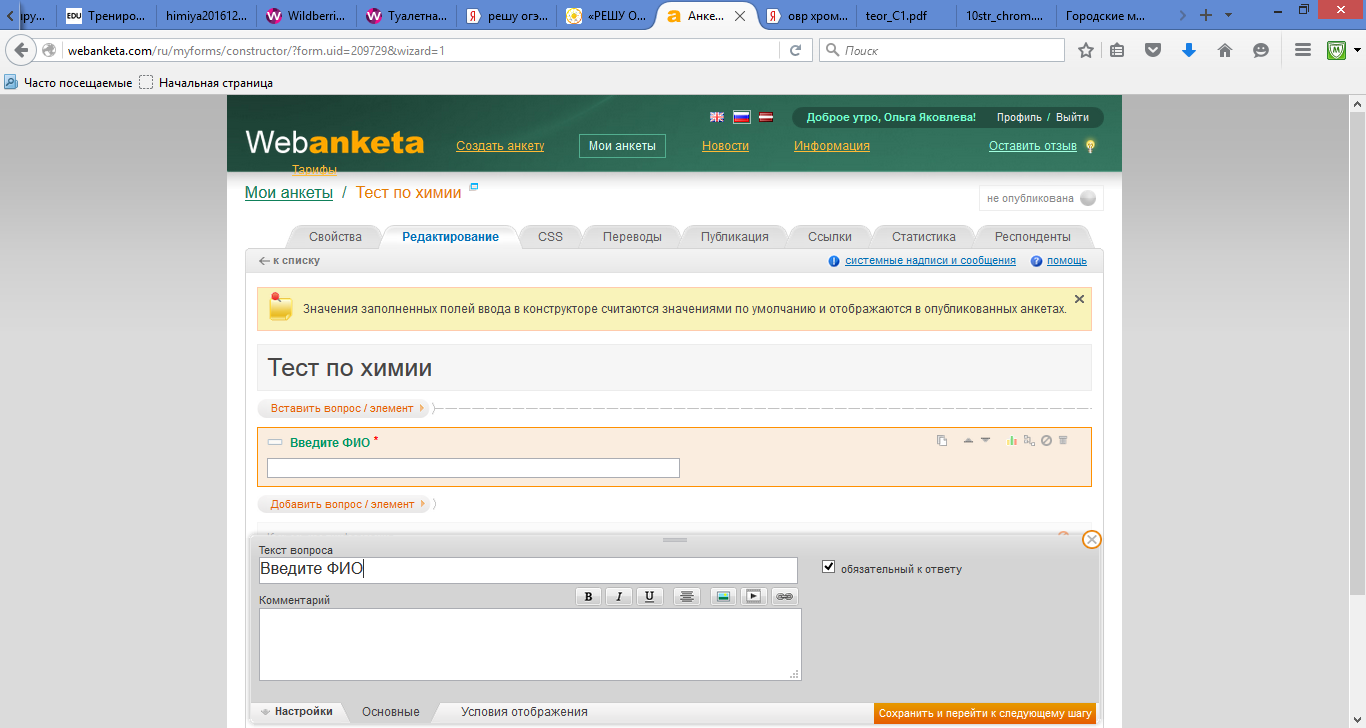 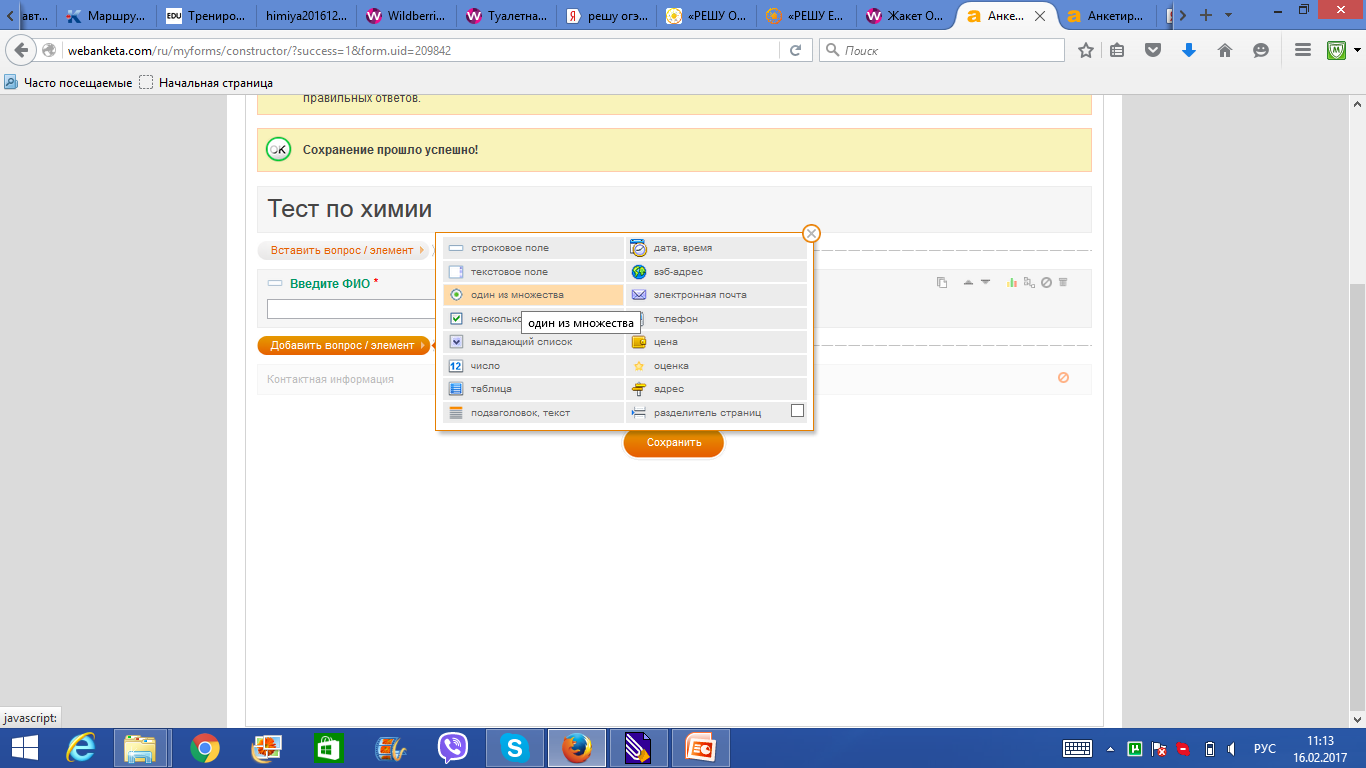 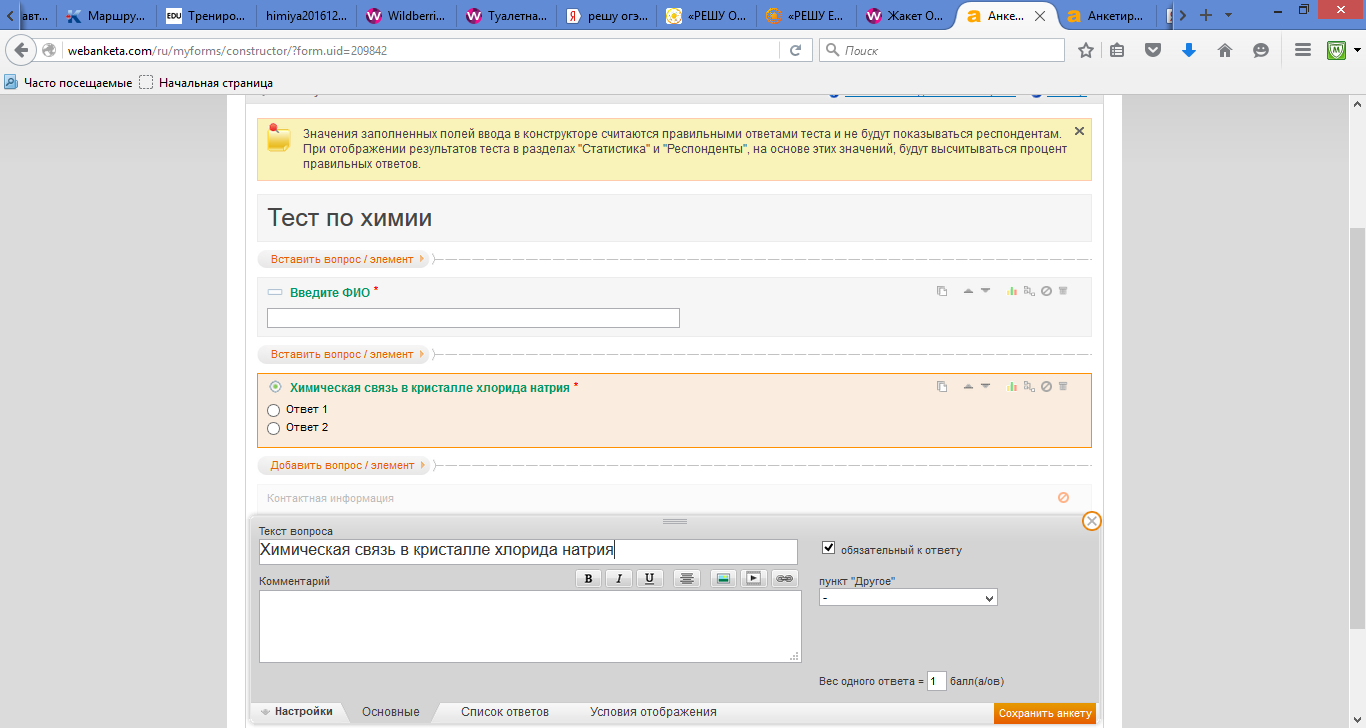 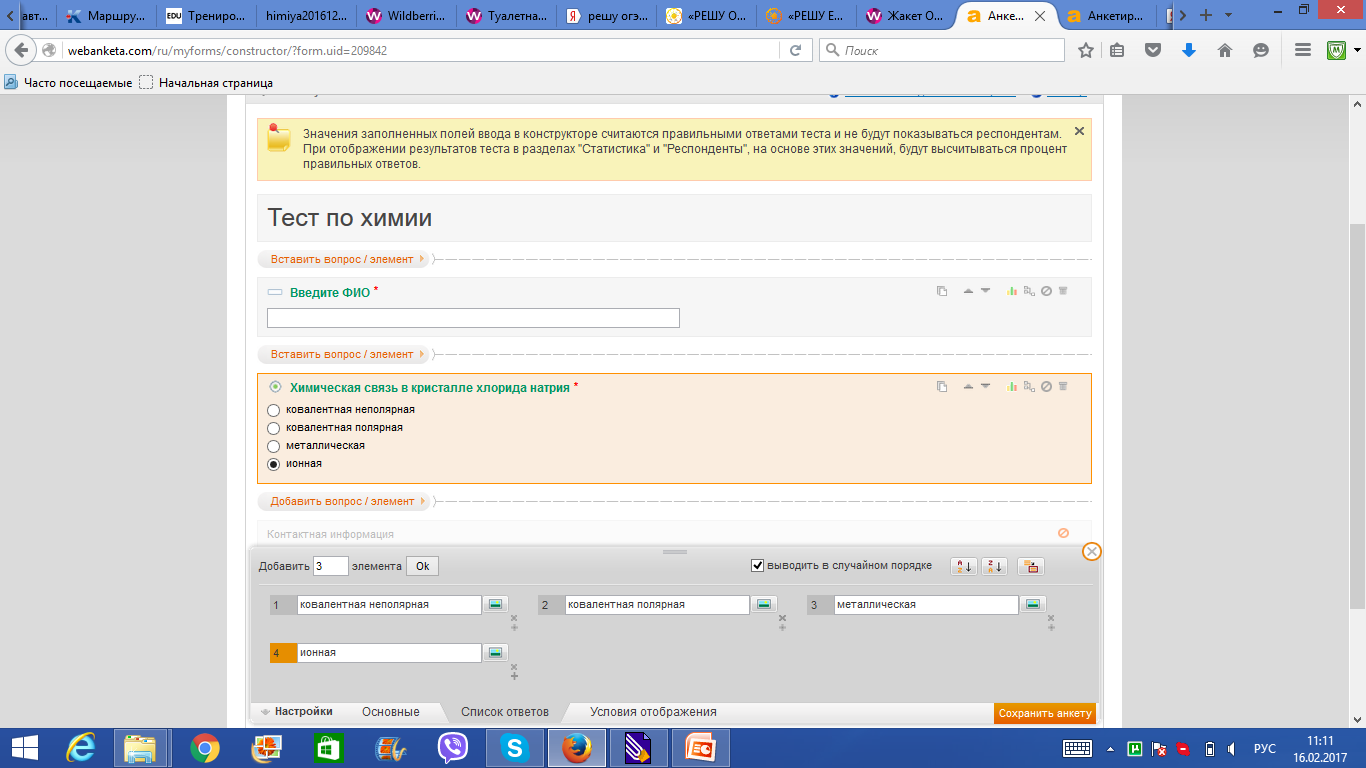 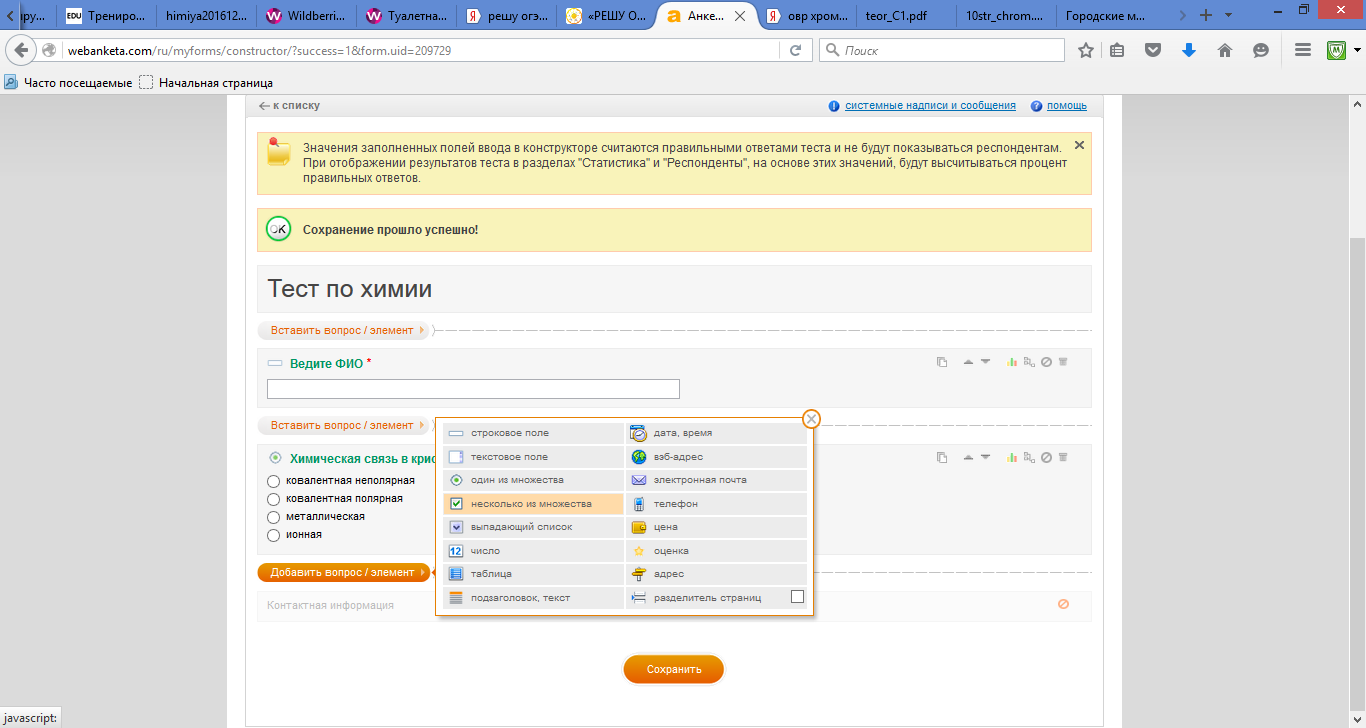 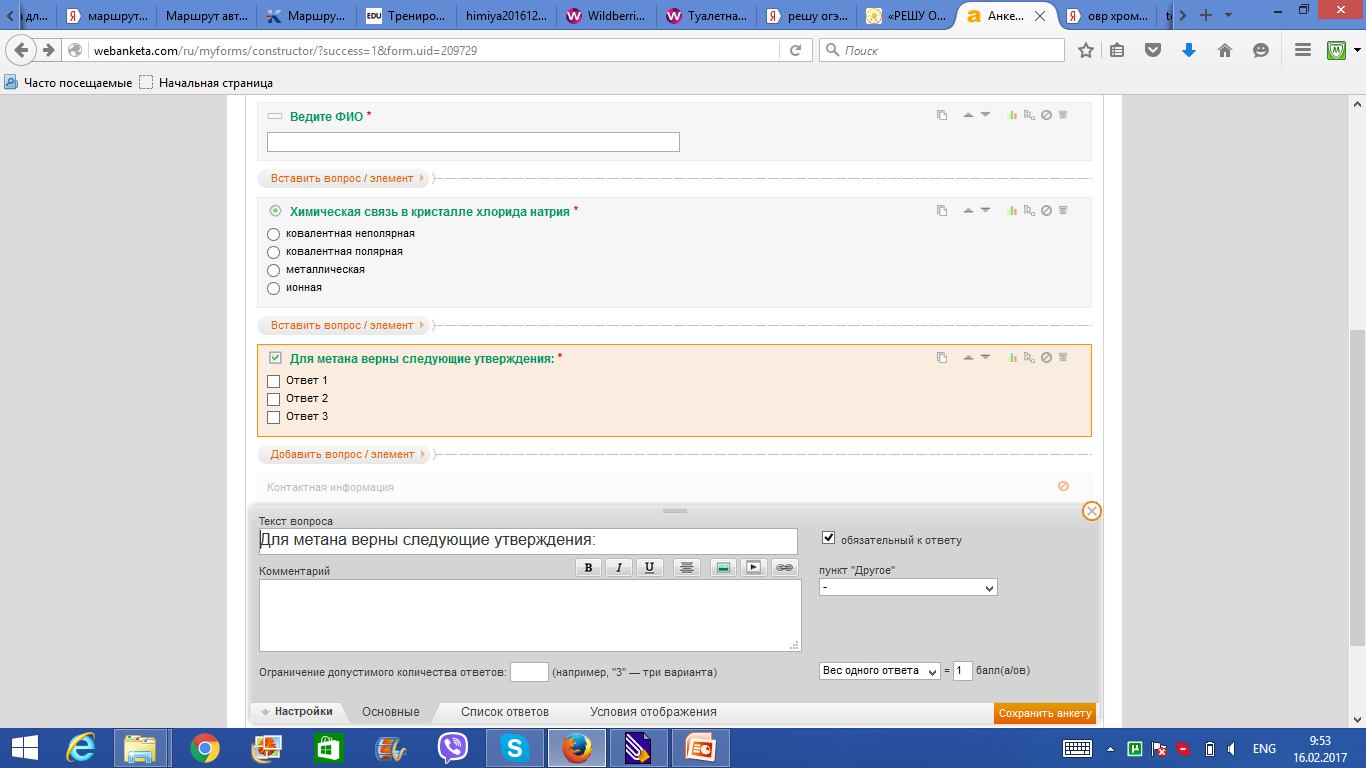 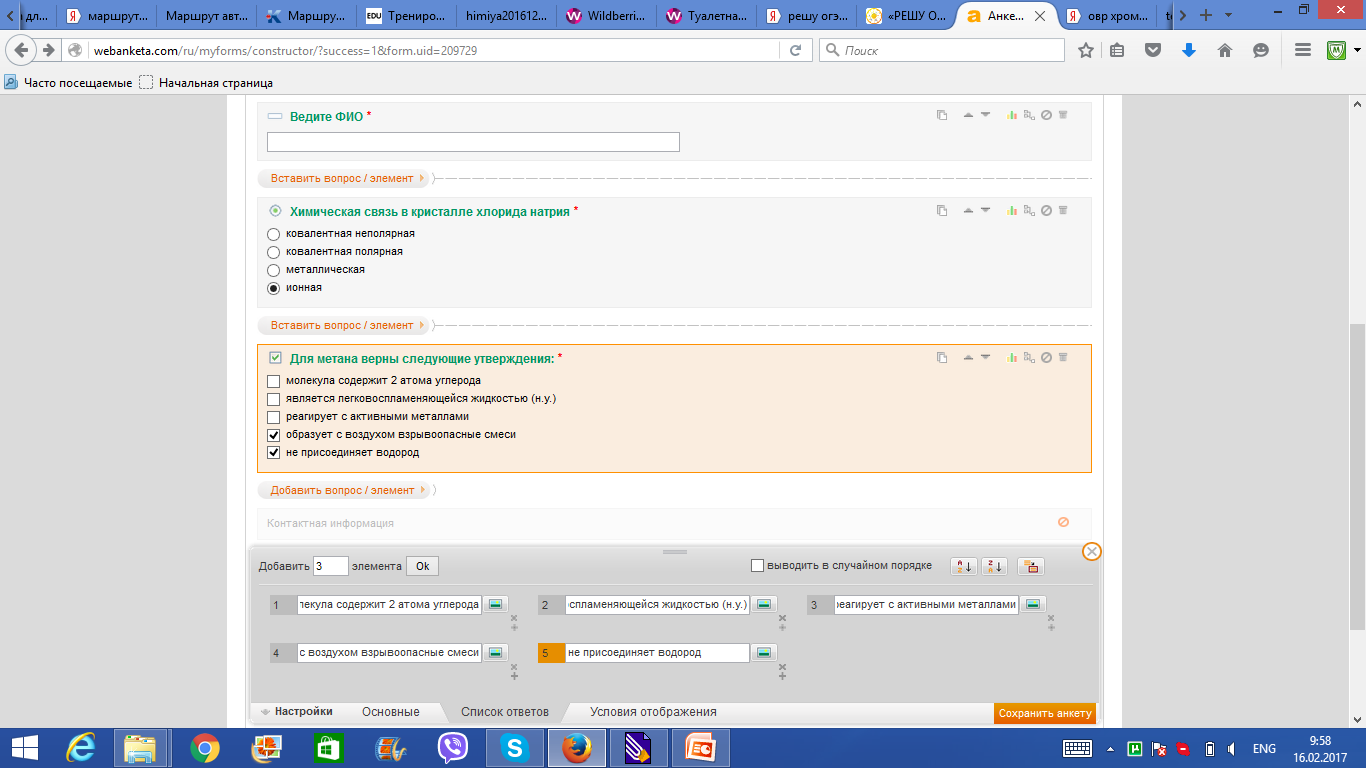 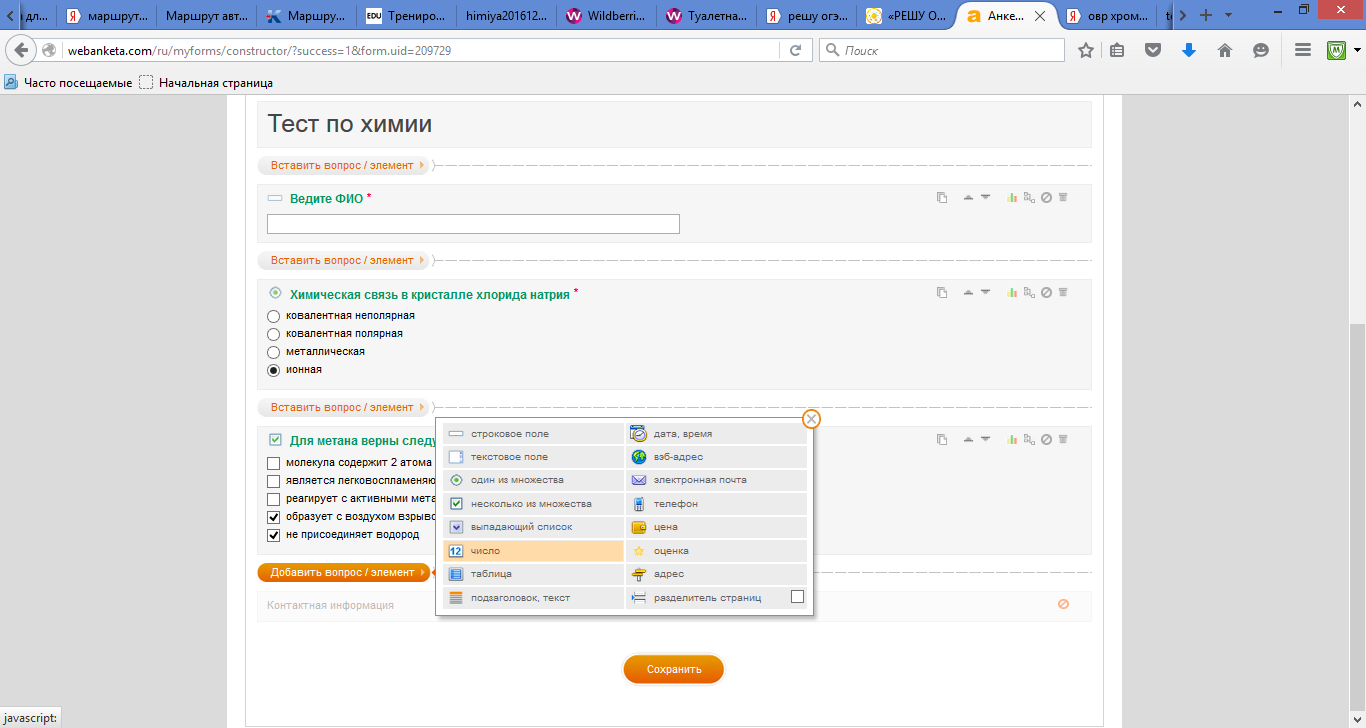 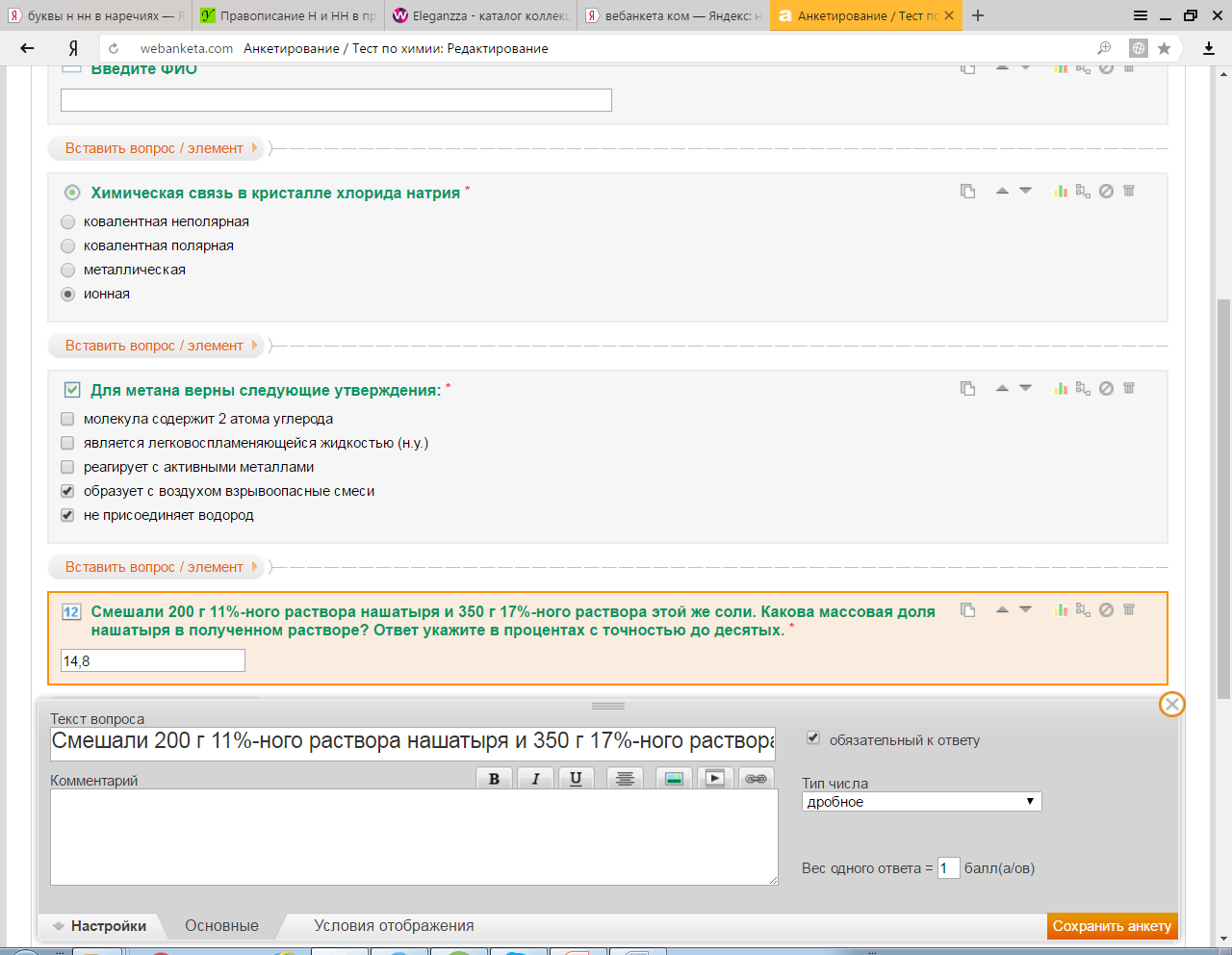 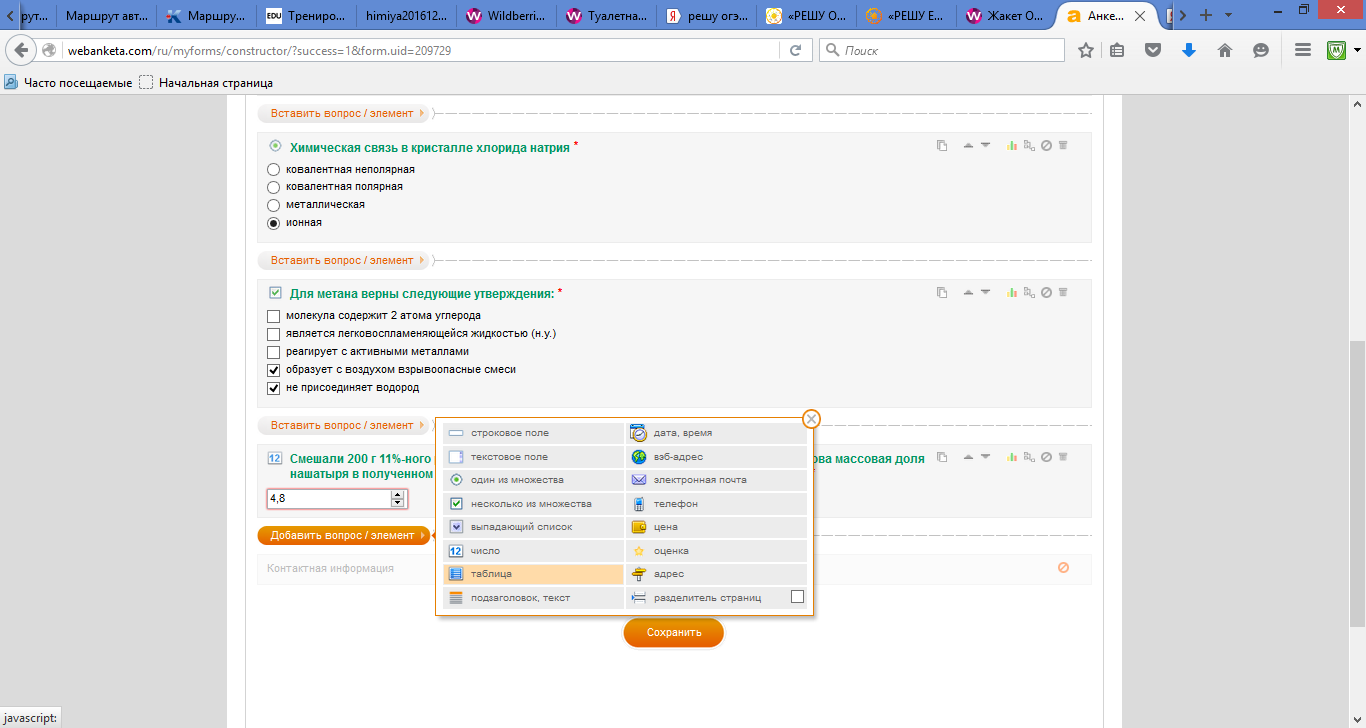 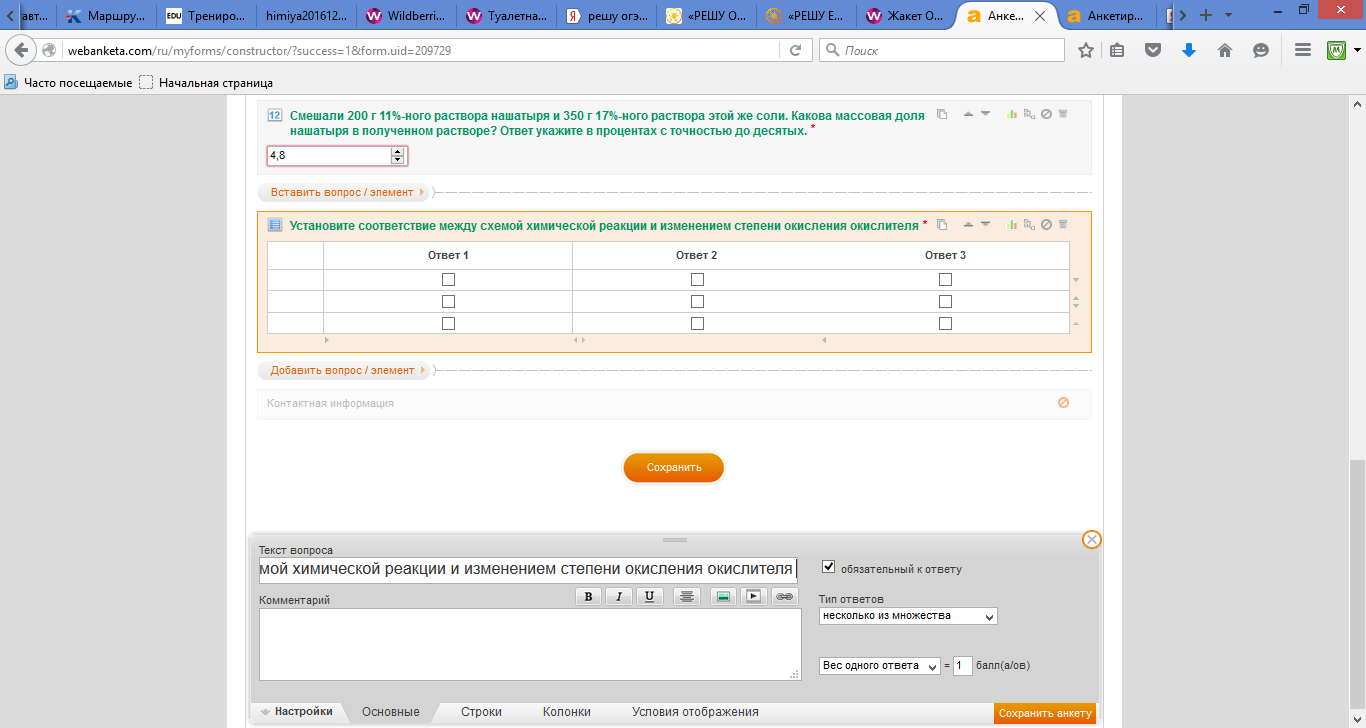 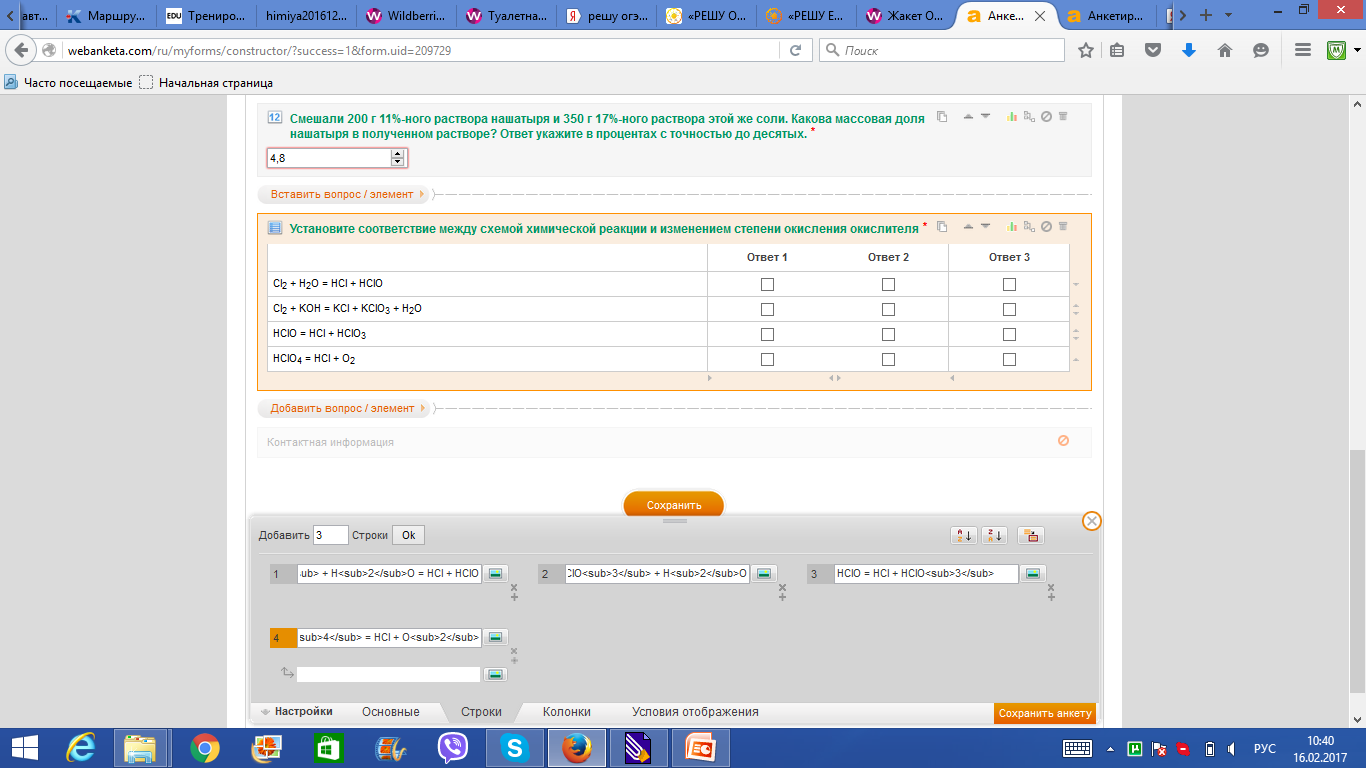 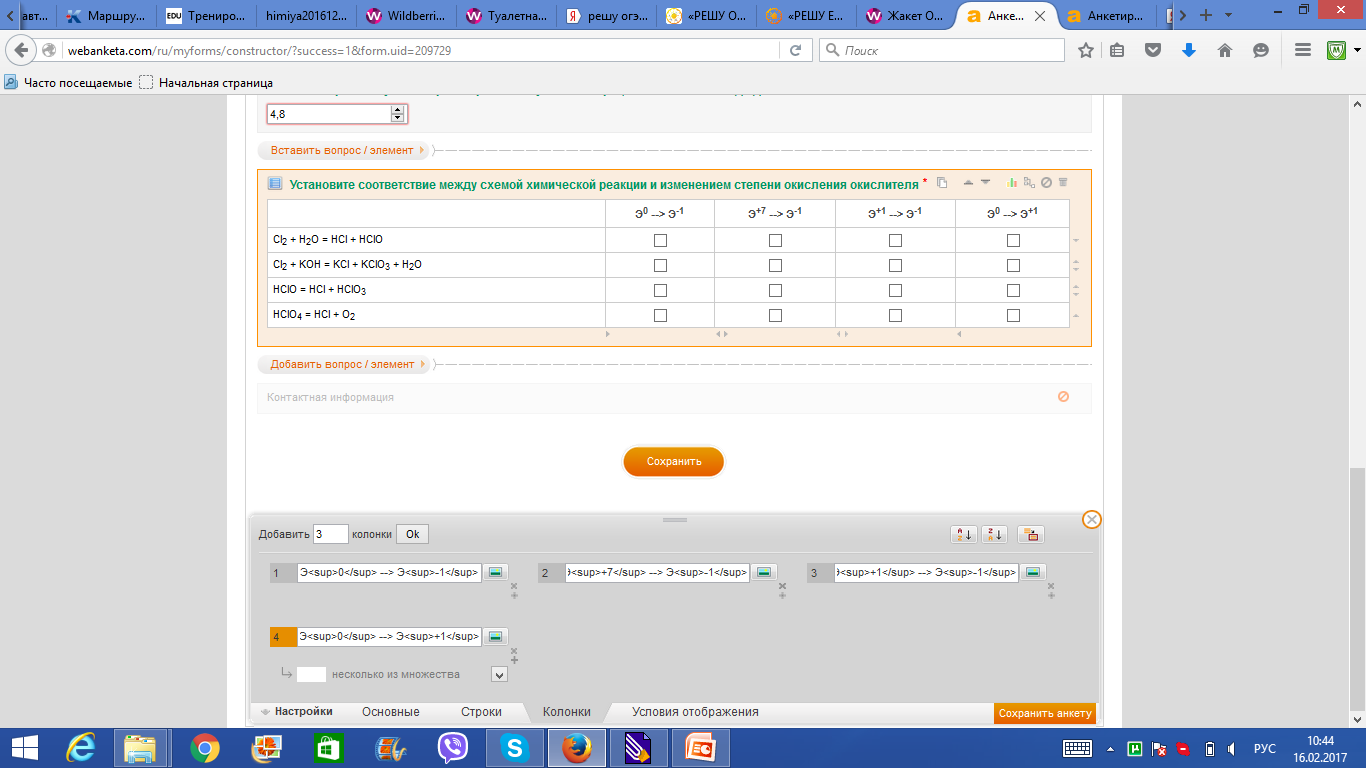 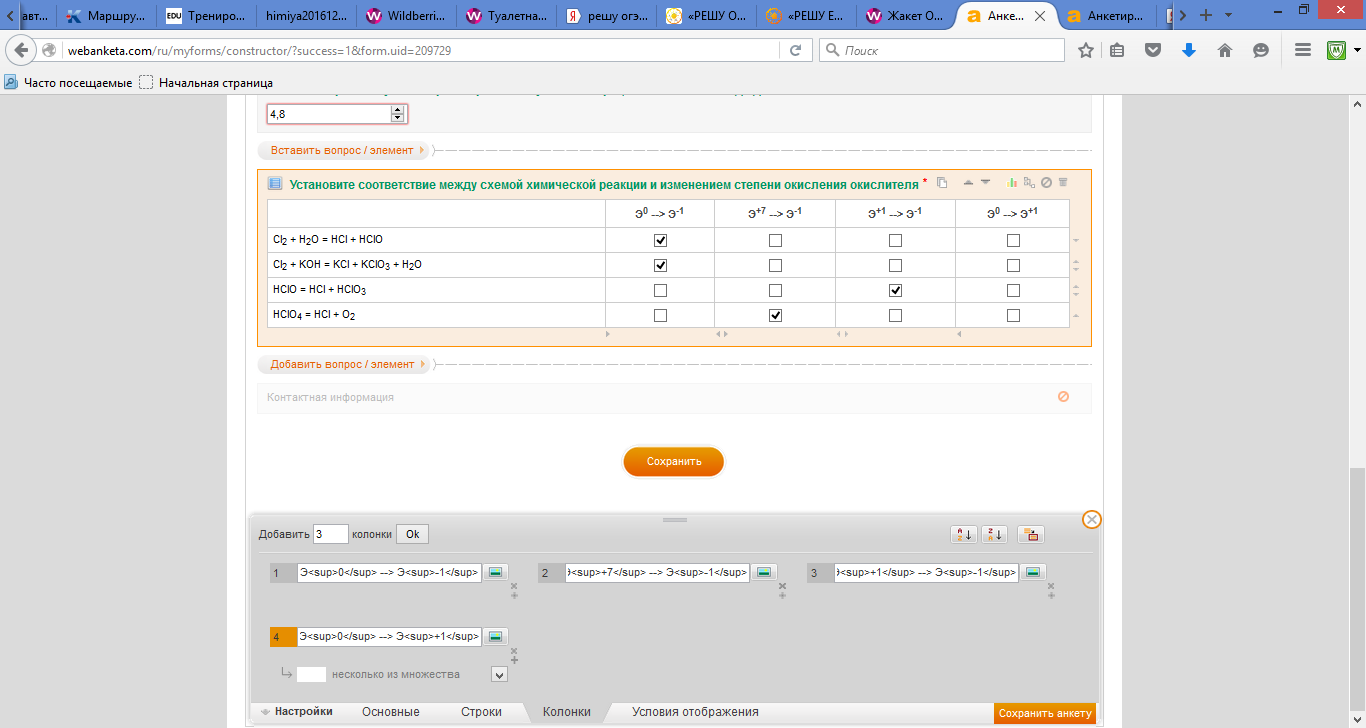 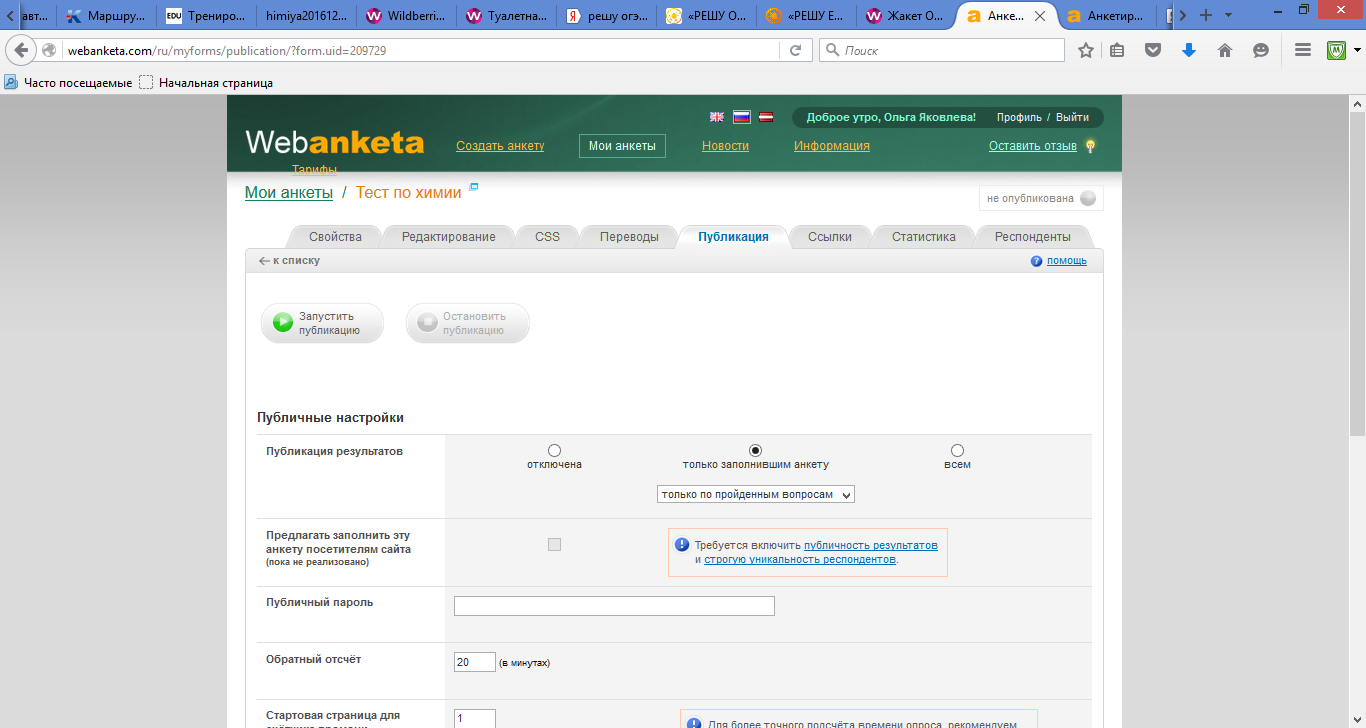 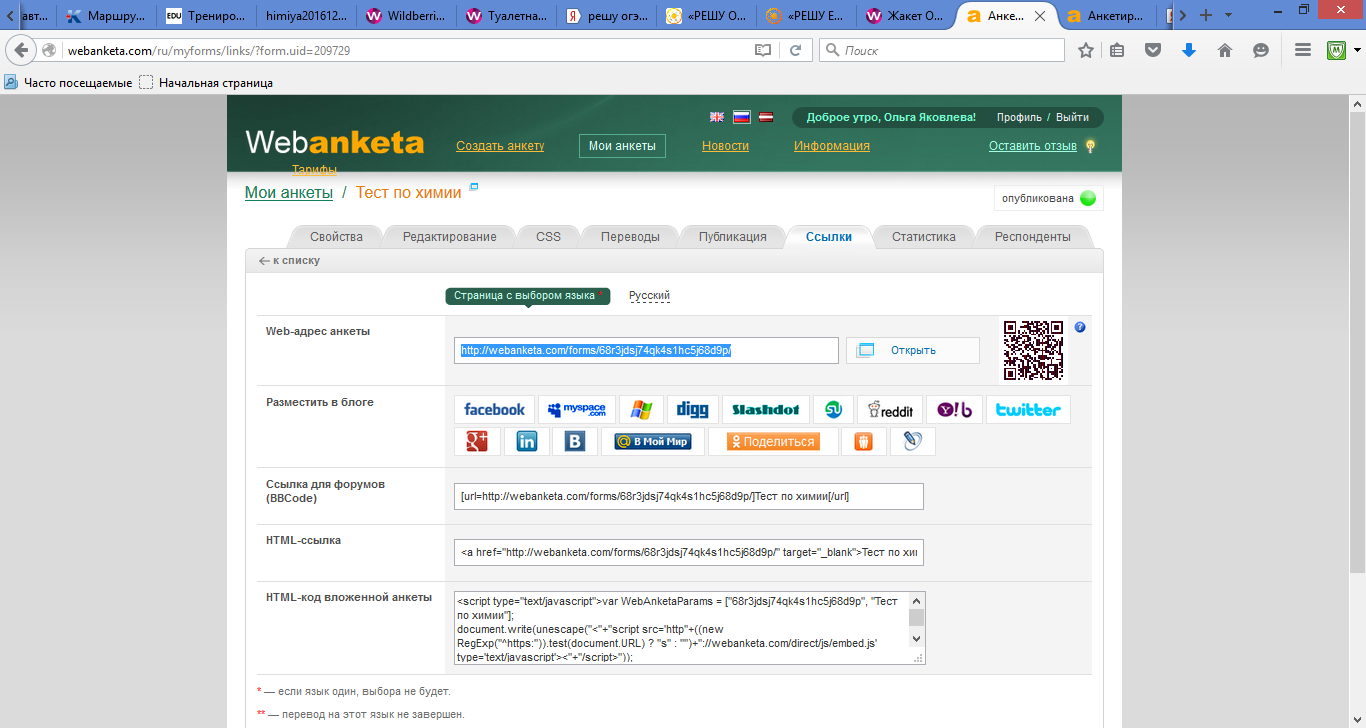